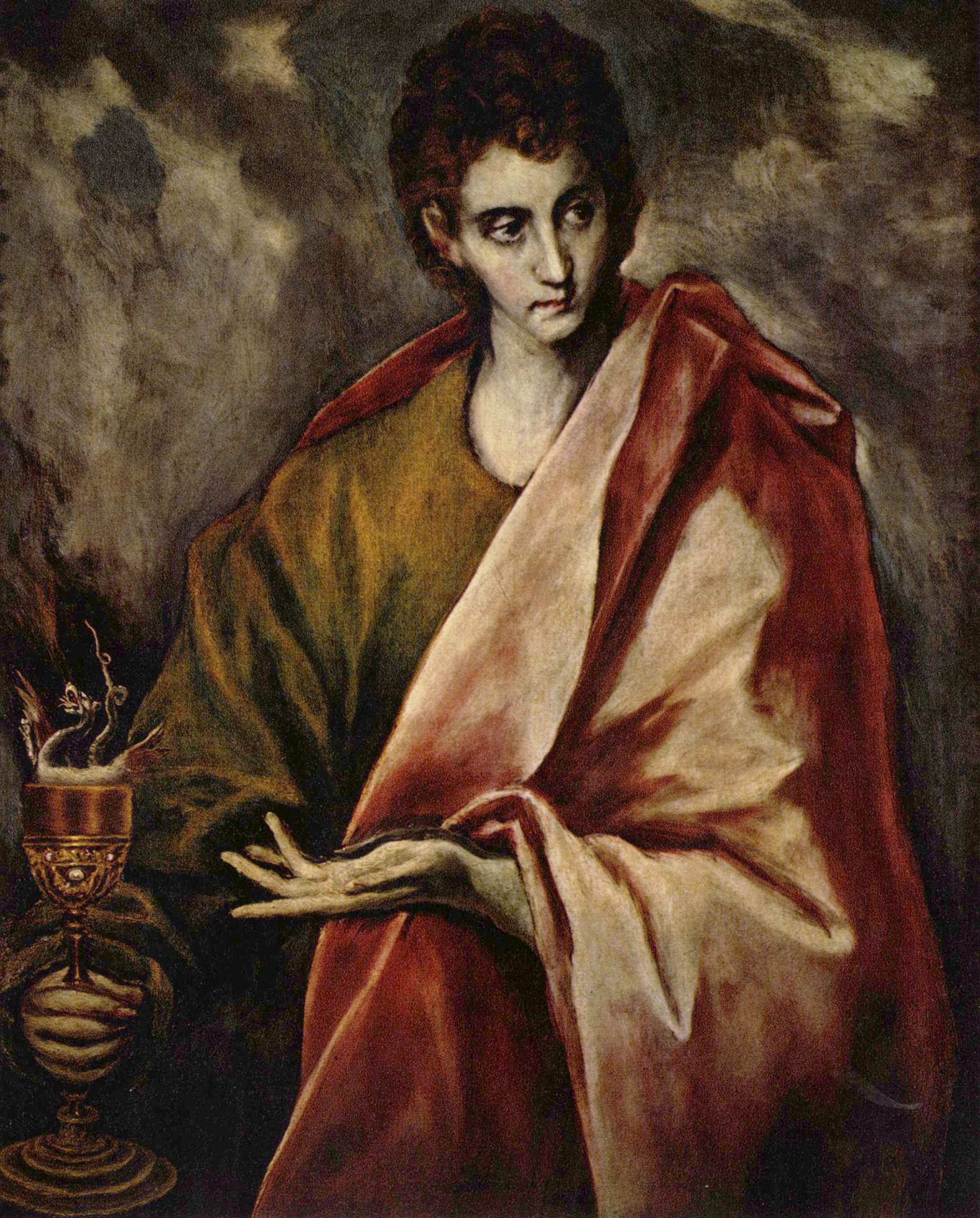 Evangelho segundo São João
João: o discípulo amado!
Autor e destinatários
Autor: Cap. 1-20: João, filho Zebedeu e irmão de Tiago Maior, um dos Doze, aquele que “viu e acreditou” (cf. 20,28)
capítulo 21: um dos discípulos de João, com nova conclusão geral, exaltando o Discípulo Amado; tanto ele quanto Pedro morrerão; ficará a Igreja com as duas testemunhas: a tradição joanina e o ministério de Pedro (cf. Jo 21,22s; 21,19; 21,15ss).  
Destinatários:  judeus-cristãos de cultura grega que  viviam  na Ásia Menor
A diferencia com sinóticos
Evangelho, não acontecimentos cronológicos a respeito de da vida histórica de Jesus, mas o  sentido soteriológico (= salvífico) de sua vida, morte e ressurreição e, mais ainda, de sua Pessoa. 
Os primeiros se são as galinhas e o quarto é como a águia
Infância de Jesus
E o Verbo se fez carne e habitou entre nós, e vimos sua glória, a glória que o Filho único recebe do seu Pai, cheio de graça e de verdade. (1,14).
Estava no mundo e o mundo foi feito por ele, e o mundo não o reconheceu. Veio para o que era seu, mas os seus não o receberam. (10-11)
“a todos aqueles que o receberam, aos que crêem no seu nome, deu-lhes o poder de se tornarem filhos de Deus,

os quais não nasceram do sangue, nem da vontade da carne, nem da vontade do homem, mas sim de Deus” .(vv12-13)
Estrutura do livro
A. Prólogo (1,1-18)

B. O LIVRO DOS SINAIS (1,19 – 12,50)
Semana inaugural (1,19) 
Os sete sinais
 a rejeição de Jesus (12,37-50)

C. O LIVRO DA GLÓRIA (13-20)
A Última Ceia
O último discurso, 
A narrativa da paixão e ressurreição 
Conclusão geral (20,30-31)

D. COMPLEMENTO  (21)
A. PRÓLOGO (1,1-18)Deus se revela através do seu Verbo existente desde o princípio e, depois, feito carne.
A’. O Filho no seio do Pai (v. 18)

B’. Papel na recriação (v. 17)

C’. Dádiva à humanidade (v. 16)

D’. Testemunho de João (v. 15)

E’. O Verbo se faz carne (v. 14)
A. O Verbo voltado para Deus (vv. 1-2)              
 
B. Papel na criação (v. 3)    
                              
 C. Dádiva à humanidade (vv. 4-5)                        

D. Testemunho de João (vv. 6-8)       
                
 E. O Verbo vem ao mundo (vv. 9-11)
F. Por intermédio do Verbo nos tornamos filhos de Deus (vv. 12-13)
B. O LIVRO DOS SINAIS (1,19 – 12,50)o ministério de Jesus: por sinais e palavras ele se mostra ao seu povo como revelação do Pai. O resultado é a rejeição.
a) A semana inaugural:
 Primeiro dia (vv. 19-28), 
segundo dia (vv. 29-34), 
terceiro dia (vv. 35-39), 
quarto dia (vv. 40-42), 
quinto dia (vv. 43-51),
 sétimo dia (vv. 2,1-11)
 “No terceiro dia houve núpcias e ele manifestou a sua glória e seus discípulos creram nele”.
b) Os sete sinais:
a água transformada em vinho (2,1-11)
a cura do funcionário real em Caná (4,43-54),
a cura do paralítico de Betesda (5, 1-18)
a multiplicação dos pães (6,1-15)
Jesus caminha à noite sobre as águas (6,16-21)
a cura do cego de nascença (9,1-41)
Jesus ressuscita Lázaro (11,1-44)
1º sinal: a água transformada em vinho (2,1-11):
No terceiro dia (sétimo dia, no fim da semana inaugural)

o vinho de Jesus é o último a ser servido, é o melhor e mais abundante: 
A isso seguem-se três narrativas com a mesma lógica de recriação e superação: 

1). a purificação do Templo (Jesus é o novo templo); 

2). o encontro com Nicodemos, judeu que estuda Jesus e vem procurá-lo nas trevas (é necessário nascer do Alto, pela água e o Espírito) e

 3). o encontro com a Samaritana (adorar o Pai em espírito e verdade, superando Jerusalém e o Monte Garizim)
2º sinal:a cura do funcionário real em Caná (4,43-54)
Jesus relativiza os sinais: são importantes se levam ao entendimento. Observe-se que o funcionário é um pagão (o centurião?), como os samaritanos que creram. Este sinal, onde Jesus age somente pela sua palavra, já prepara o próximo... 

capítulos de 5 a 10 são as festas judaicas que servem de marcos para a revelação de Jesus.
3º sinal:cura do paralítico de Betesda
Numa Festa  de Pentecostes:  festa dos sete sábados):  

ele faz o que somente Deus pode fazer no sábado; ele tem o poder de julgar.
4º sinal:a multiplicação dos pães,
numa festa da Páscoa: 
Jesus é o novo Pão, o novo ázimo: 
pão de sua Palavra, de sua Carne e seu Sangue. 

(Na purificação do Templo Jesus já havia expulsado as ovelhas e os bois: ele é o novo Cordeiro)
5º sinal: Jesus caminha à noite sobre as águas
evocação do Êxodo, juntamente com a multiplicação dos pães. 

Ele se revela como o EU SOU!
6º sinal: a cura do cego de nascença
na Festa dos Tabernáculos (procissão de luzes e água lustral de Siloé): 
Cristo dá a vista ao cego, mandando-o lavar-se em Siloé: 

“quem tem sede venha a mim e beba!” – promessa do Espírito.
7º sinal: Jesus ressuscita Lázaro
logo após a Festa da Dedicação
ele se apresenta como o verdadeiro Consagrado-Dedicado ao Pai. 
A ressurreição de Lázaro é antecipação da de Jesus e da dos que nele acreditam: “Os mortos ouvirão a voz do Filho de Deus; os que a tiverem ouvido, viverão!”

 O óleo de Maria guardado para a sepultura e o grão de trigo que cai e morre ligam a morte de Lázaro à de Jesus.
c) A conclusão final:
a rejeição de Jesus (12,37-50)
C. O LIVRO DA GLÓRIA (13-20) Aos que o aceitam Jesus revela sua glória, retornando ao Pai pela sua Páscoa. Plenamente glorificado, ele comunica o Espírito de vida.
A Última Ceia, com o lava-pés, gesto de extrema humilhação (13)
O esposo lava e prepara sua esposa para se sentarem juntos diante da refeição preparado pelo próprio esposo!  

(segundo O. Cullmann é representação não somente da morte como também da Eucaristia, carne e sangue oferecidos ao homem).
O último discurso (13,12-17)
agora o preceito já não mais é amar o próximo como a si mesmo, mas como Jesus que dá a vida: 
                   “amai-vos como eu vos amei”

Jesus promete por cinco vezes o Paráclito e termina confiando ao Pai sua Comunidade
A narrativa da paixão (18-19).
Cristo é preso numa cena epifânica (EU SOU). 
A narrativa desenvolve-se em quatro cenas: 
1). no jardim, o Eu Sou; 
2). o processo judaico, o processo romano que se dá em torno das idéias de “rei” e de “verdade”; 
3). finalmente a cruz, que revela a verdadeira realeza de Jesus. 
4). Com o “Está consumado!”
Jesus, do alto, celebra seu triunfo.
 Nasce a nova esposa do lado aberto do novo Adão
Água e sangue: o alimento e refugio para sua esposa!
Jesus ressuscitado (20-21)
é necessário um olhar diferente para reconhecê-lo;
 já não se pode retê-lo – ele é transcendente. 
O Ressuscitado doa o Espírito
D. COMPLEMENTO
O capítulo 21 é complemento posterior, resultado da segunda redação.

 Pedro e João, as testemunhas desaparecem: permanece a Igreja, com o ministério petrino, que deve amar e apascentar e a certeza de ser amada pelo Senhor. 
Assim encerra-se uma época – a das primeiras testemunhas.